2024.2 Calibre® Release Highlights
Calibre Products Included
Calibre nmDRC                                                3                                      
Calibre® Recon and Auto-Waivers	             6
Calibre® 3DSTACK                                        10
Calibre nmLVS		                        15
Calibre PERC		                        31
Calibre xRC/xACT/xACT3D                           36
Calibre Interfaces (RVE/CI)	                        41
Page 2
Restricted | © Siemens 2024-04-25 | Siemens Digital Industries Software | Where today meets tomorrow.
Calibre® nmDRCRelease Highlightsv2024.2
Restricted | © Siemens 2024-04-25 | Siemens Digital Industries Software | Where today meets tomorrow.
New features/capabilities
2024.2 (April 2024)
- No major updates for the 2024.2 release
Page 4
Restricted | © Siemens 2024-04-25 | Siemens Digital Industries Software | Where today meets tomorrow.
For More Information
Additional information can be found in...
Calibre® Release Notes, v2024.2
Standard Verification Rule Format (SVRF) Manual, Calibre® v2024.2
Calibre® Verification User’s Manual, v2024.2
Click to edit Master text styles
Second level
Third level
Fourth level
Fifth level
Sixth level
Seventh level
Eighth level
Ninth level
Page 5
Restricted | © Siemens 2024-04-25 | Siemens Digital Industries Software | Where today meets tomorrow.
Calibre® nmDRC Recon and Auto-WaiversRelease Highlightsv2024.2
Restricted | © Siemens 2024-04-25 | Siemens Digital Industries Software | Where today meets tomorrow.
Enhanced Density WaivingExclude_cell Usage
EXCLUDE_CELL Usage
EXCLUDE_CELL {cell_name [cell_name …]} [HALO value] [BY_LAYER layer_name] [EXCLUDE_DENSITY] [PRESERVE layer …] 
EXCLUDE_DENSITY keyword can be optionally appended to the EXCLUDE_CELL
It can be appended to multiple EXCLUDE_CELL statements. 
The tool excludes density output in the region covered by the specified cells, respecting the HALO and BY_LAYER specifications
Note:
Useful in gray box flows using the EXCLUDE_CELL statement where excluded areas may contain many false violations that impact performance and debugging efficiency
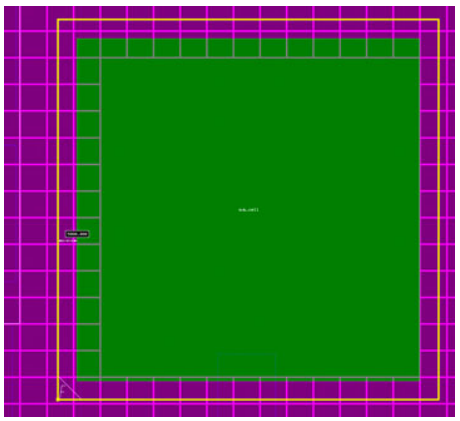 The density output windows in purple are excluded from the green marker layer generated from the cell extent represented by yellow polygon undersized by certain value
Page 7
Restricted | © Siemens 2024-04-25 | Siemens Digital Industries Software | Where today meets tomorrow.
Deprecation Notice for Legacy Waiver Description Files
Waiver description files support will be deprecated in 2025.1
Use waiver cell and waiver criteria files instead
Use -splitdesc argument to convert legacy waiver description file into waiver cell and criteria file
Page 8
Restricted | © Siemens 2024-04-25 | Siemens Digital Industries Software | Where today meets tomorrow.
For More Information
Additional information for these and other Calibre changes can be found in...
Calibre® Release Notes, v2024.2
Standard Verification Rule Format (SVRF) Manual, Calibre® v2024.2
Calibre® Auto-WaiversTM User’s Manual, v2024.2
Calibre® Solutions for Physical Verification Manual v2024.2
Click to edit Master text styles
Second level
Third level
Fourth level
Fifth level
Sixth level
Seventh level
Eighth level
Ninth level
Page 9
Restricted | © Siemens 2024-04-25 | Siemens Digital Industries Software | Where today meets tomorrow.
Calibre® 3DSTACK Release Highlightsv2024.2
Restricted | © Siemens 2024-04-25 | Siemens Digital Industries Software | Where today meets tomorrow.
Waive Missing Ports Errors
New option to the connected and missing_ports commands that waives missing port errors that are not part of the layout

Example:
connected
 	…
 	[-waive_unmatched_subckt_missing_ports]
missing_ports
 	-check_name check_name
 	…
 	[-waive_unmatched_subckt_missing_ports]
Page 11
Restricted | © Siemens 2024-04-25 | Siemens Digital Industries Software | Where today meets tomorrow.
Alignment Checks Enhancements
Alignment Checks on Non-Interacting Layers: Optionally perform alignment checks on layers that are not part of the connectivity stack 
Layers that are not specified to interact with each other
To use this feature, set the new -alignment_checks_mode argument of the config command to ALL

	-config -alignment_checks_mode {ALL | INTERFACING} 
The default is INTERFACING, which is the same behavior as previous releases (alignment checks are only performed for interacting layers)

Multiple Layers in Overlap Check: Overlap command supports multiple layer types in the -layer_type2 argument expressed as a list
To enable this feature, set the new -alignment_checks_mode argument of the config command to ALL
Page 12
Restricted | © Siemens 2024-04-25 | Siemens Digital Industries Software | Where today meets tomorrow.
Export_Layout Enhancements
Generate Hier netlist with Export_Layout
export_layout command supports a new -use_assembly argument
The tool uses the assembly layout instead of an annotated GDS
Provides a hierarchical netlist in the output location

export_layout command now supports stack-in-stack assembly definitions
Page 13
Restricted | © Siemens 2024-04-25 | Siemens Digital Industries Software | Where today meets tomorrow.
For More Information
Additional information for these and other Calibre changes can be found in...
Calibre® Release Notes, v2024.2
Standard Verification Rule Format (SVRF) Manual, Calibre® v2024.2
Calibre® 3DSTACK User’s Manual, v2024.2
Click to edit Master text styles
Second level
Third level
Fourth level
Fifth level
Sixth level
Seventh level
Eighth level
Ninth level
Page 14
Restricted | © Siemens 2024-04-25 | Siemens Digital Industries Software | Where today meets tomorrow.
Calibre® nmLVSRelease Highlightsv2024.2
Restricted | © Siemens 2024-04-25 | Siemens Digital Industries Software | Where today meets tomorrow.
Calibre LVS Updates
V2LVS Now Processes SPICE .LIB Control Statements
New V2LVS Command to Control Duplicate Cell Warnings
V2LVS Text Renaming Now Prioritizes Supply Names


Memory and Performance Enhancements for LVS Comparison
Multithreaded Device Recognition Performance Enhancements


Transcript Enhancements


LVS Filter Unused Option AB Supports Property-Based Filtering
Updates related to V2LVS
Updates related to Memory & Performance
Optimization
Updates related to LVS Reporting
Page 16
Restricted | © Siemens 2024-04-25 | Siemens Digital Industries Software | Where today meets tomorrow.
V2LVS Now Processes SPICE .LIB Control Statements
V2LVS now processes .LIB control statements in SPICE library input for output with the v2lvs::write_output -outslib option. This is similar to how .INCLUDE statements are handled.

The contents of the SPICE syntax referenced by such control statements are reproduced at the locations of the control statements in the library netlist. 

Runtime messages are generated for any conflicts related to the contents of .LIB (or .INCLUDE) sections and the remainder of a SPICE library read in during the run. 

See v2lvs::write_output in the Calibre Verification User’s Manual for related information.
Page 17
Restricted | © Siemens 2024-04-25 | Siemens Digital Industries Software | Where today meets tomorrow.
New V2LVS Command to Control Duplicate Cell Warnings
Verilog and SPICE have hierarchical structures that can be considered representative of cells in layout designs. In Verilog, the module serves this purpose, and in SPICE, it is the subcircuit definition. 

Whenever a duplicate “cell” name is detected in V2LVS, a warning like this is issued:
Warning: Duplicate declaration "<name>" at line <n>< in "<file>". First
"<name>" declaration will be used in Verilog translation.

Depending on the V2LVS inputs, the number of these warnings can be large. To control this warning count, a new v2lvs::duplicate_warning_max command is added in this release. 

The default option is -all, which is consistent with the historical behavior. 

Other options include -limit N and -none. 

Further details are in the Calibre Verification User’s Manual.
Page 18
Restricted | © Siemens 2024-04-25 | Siemens Digital Industries Software | Where today meets tomorrow.
V2LVS Text Renaming Now Prioritizes Supply Names
Recall that V2LVS can generate a file called rename_text_file that contains Layout Rename Text rule file statements based on “assign” statements in the Verilog modules. This file helps to suppress text shorting problems in layout feed-through cells. The file is written using this command:
v2lvs::write_output -renametext rename_text_file

For example, consider this Verilog netlist in a file called top.v:
module Cell1( A_IN );
input A_IN;
assign A_IN = 1'b1;
endmodule

Consider this Tcl script in a file called script.tcl:
v2lvs::load_verilog -filename top.v
v2lvs::write_output -filename out.sp -renametext rename_text_file

Formerly, executing “v2lvs -tcl script.tcl” generated a rename_text_file that contains a LAYOUT RENAME TEXT statement to rename the VDD (1'b1) net to A_IN in Cell1 as follows:
LAYOUT CELL LIST RenameText_List_Cell1 Cell1
LAYOUT RENAME TEXT"=^VDD$=A_IN="CELL LIST RenameText_List_Cell1

The previous V2LVS renaming strategy was to keep the I/O port name and did not consider supply names. In the preceding example, net A_IN was kept since it is an I/O port of Cell1.
Page 19
Restricted | © Siemens 2024-04-25 | Siemens Digital Industries Software | Where today meets tomorrow.
V2LVS Text Renaming Now Prioritizes Supply Names
Now, the V2LVS renaming strategy considers supply names and I/O port names together, placing greater priority on keeping supply names. Supply names are recognized as follows:
VDD is considered a power name and VSS a ground name if no “v2lvs::override_globals -supply0/-supply1 ...” command is specified in the Tcl run script.
powername is considered a power name and groundname a ground name if “v2lvs::override_globals -supply1 powername -supply0 groundname” is specified in the Tcl run script.
Inside a local module, supply0 and supply1 statements identify supply names.

The net name preservation priority (in decreasing order of precedence) is now as follows when no “v2lvs::override_globals -supply0/-supply1 ...” commands are specified in the controlling Tcl script:
VDD/VSS that are I/O ports
Other VDD/VSS
supply0/supply1 statements in local modules that define I/O ports
Other supply0/supply1 statements in local modules
Non-supply nets that are I/O ports
Other non-supply nets

The net with highest priority is preserved. Note that in the previous text renaming example, which does not use -supply0/-supply1 options, the preserved net name is VDD (based upon priorty 2) rather than A_IN after adopting the new renaming strategy.
Page 20
Restricted | © Siemens 2024-04-25 | Siemens Digital Industries Software | Where today meets tomorrow.
V2LVS Text Renaming Now Prioritizes Supply Names
When “v2lvs::override_globals -supply1 powername -supply1 groundname” is specified in the Tcl run script, name preservation priority order is as follows: VDD/VSS that are I/O ports
powername/groundname that are I/O ports
Other powername/groundname
supply0/supply1 statements in local modules that define I/O ports
Other supply0/supply1 statements in local modules
Non-supply nets (including VDD/VSS) that are I/O ports
Other non-supply nets (including VDD/VSS)

Consider a more complex example with the top1.v and script1.tcl:
top1.v:
module Cell1( A_IN, VDD );
input A_IN;
output VDD;
supply1 SUP1;
assign A_IN = 1'b1;
assign A_IN = VDD;
assign A_IN = SUP1;
endmodule
Page 21
Restricted | © Siemens 2024-04-25 | Siemens Digital Industries Software | Where today meets tomorrow.
V2LVS Text Renaming Now Prioritizes Supply Names
script1.tcl:
v2lvs::load_verilog -filename top1.v
v2lvs::override_globals -supply1 PWR
v2lvs::write_output -filename out.sp -renametext rename_text_file
exit

Executing “v2lvs -tcl script1.tcl” generates the following rename_text_file that renames A_IN (priority 5), VDD (priority 5), and SUP1 (priority 4) to PWR (1'b1, priority 2):
LAYOUT CELL LIST RenameText_List_Cell1 Cell1
LAYOUT RENAME TEXT
"=^A_IN$=PWR="
"=^VDD$=PWR="
"=^SUP1$=PWR="
CELL LIST RenameText_List_Cell1

The same renaming strategy is also applicable when invoking V2LVS with the -rnt command line option.
Page 22
Restricted | © Siemens 2024-04-25 | Siemens Digital Industries Software | Where today meets tomorrow.
Memory and Performance Enhancements for LVS Comparison
The memory footprint and overall performance of LVS comparison were improved under certain conditions when running large jobs in a NUMA (Non-Uniform Memory Access) environment. Some large LVS comparison jobs were subject to runtime performance degradation due to NUMA. These performance issues occurred when any of the following statements were in use:
LVS Inject Logic YES (the default except for PEX jobs and when Mask SVDB Directory
CCI is used)
LVS Cell Supply YES
LVS Netlist Filter Devices YES
LVS Box TRANSFORM SOURCE

Runtime improvements afforded by this enhancement are most noticeable when the LVS comparison memory footprint exceeds the size of a single NUMA memory node, and there is considerable flattening of cells due to undeclared hcells or lack of hcell correspondence in the layout and source designs.

LVS comparison jobs that have good hcell correspondence (and so avoid excessive flattening) typically do not see substantial benefit from the enhancements, although such jobs generally benefit from a reduction of their memory footprint. Cases such as these, and smaller runs that do not access enough memory to exhibit NUMA behavior, may experience slight runtime performance degradation, typically less than 5%.
Page 23
Restricted | © Siemens 2024-04-25 | Siemens Digital Industries Software | Where today meets tomorrow.
Multithreaded Device Recognition Performance Enhancements
Multithreaded performance of the DEVICE RECOGNITION module is now improved for machines with high core counts when the input layout design contains many small cells.

Device operation concurrency is also improved, especially when running designs with many medium-sized blocks on machines with more than 16 cores. 

Up to 85 percent reduction in overall REAL TIME execution for the DEVICE RECOGNITION PER CELL phase has been observed on a 128-core server with customer data.
Page 24
Restricted | © Siemens 2024-04-25 | Siemens Digital Industries Software | Where today meets tomorrow.
Transcript Enhancements
When Calibre is run in -hyper mode, the completion of short isolation is now reported in the transcript. This is now consistent with non-hyper runs. 

The messages appear as follows:
[HIERARCHICAL | FLAT] SHORT ISOLATION completed.

Recall that flat short isolation may be performed in cases where the -hier command line option is specified, but the tool determines flat short processing is more efficient.

The transcript message reporting the output of LVS cross-reference files now includes the cell names involved. Formerly, the message was this:
Writing CROSS REFERENCE files...

Now, the message includes layout and source cell names, like this:
Writing CROSS REFERENCE files for layout cell top and source cell top ...
Page 25
Restricted | © Siemens 2024-04-25 | Siemens Digital Industries Software | Where today meets tomorrow.
LVS Filter Unused Option AB Supports Property-Based Filtering
LVS Filter Unused Option AB now supports property-based filtering similar to the AG option.

See Syntax 2 in the documentation reference page.
Page 26
Restricted | © Siemens 2024-04-25 | Siemens Digital Industries Software | Where today meets tomorrow.
Calibre QS Updates
New short_db::delete_text -layer Option
Support for Cut Layers in qs::add_text and short_db::add_text Commands
Page 27
Restricted | © Siemens 2024-04-25 | Siemens Digital Industries Software | Where today meets tomorrow.
New short_db::delete_text -layer Option
The short_db::delete_text command now has a -layer option that controls the layer from which to delete text objects.
Page 28
Restricted | © Siemens 2024-04-25 | Siemens Digital Industries Software | Where today meets tomorrow.
Support for Cut Layers in qs::add_text and short_db::add_text Commands
Previously, qs::add_text and short_db::add_text did not support cut layers like contact and via as target layers for text object attachment. Now, they do, with certain provisions. 

If the –layer argument is a contact or via layer, then the text object is attached to a shape from the first layer in a related Connect or Sconnect statement (that is, the contact or via layer is a BY keyword argument), where that shape is on the same node as the contact or via shape intersecting the –pt coordinates. 

If there is no first connectivity layer shape on the same node, then the nearest such shape to the -pt coordinates is selected for the text object attachment.
Page 29
Restricted | © Siemens 2024-04-25 | Siemens Digital Industries Software | Where today meets tomorrow.
For More Information
Additional information for these and other Calibre changes can be found in...
Calibre® Release Notes, v2024.2
Standard Verification Rule Format (SVRF) Manual, Calibre® v2024.2
Calibre® Verification User’s Manual, v2024.2
Calibre® Query Server Manual v2024.2
Click to edit Master text styles
Second level
Third level
Fourth level
Fifth level
Sixth level
Seventh level
Eighth level
Ninth level
Page 30
Restricted | © Siemens 2024-04-25 | Siemens Digital Industries Software | Where today meets tomorrow.
Calibre® PERCRelease Highlightsv2024.2
Restricted | © Siemens 2024-04-25 | Siemens Digital Industries Software | Where today meets tomorrow.
New features/capabilities
2024.2 (April 2024)
Reporting
HTML reporting from Calibre RVE

Interconnect robustness
P2P debug in Calibre RVE
Page 32
Restricted | © Siemens 2024-04-25 | Siemens Digital Industries Software | Where today meets tomorrow.
HTML reporting from Calibre RVE
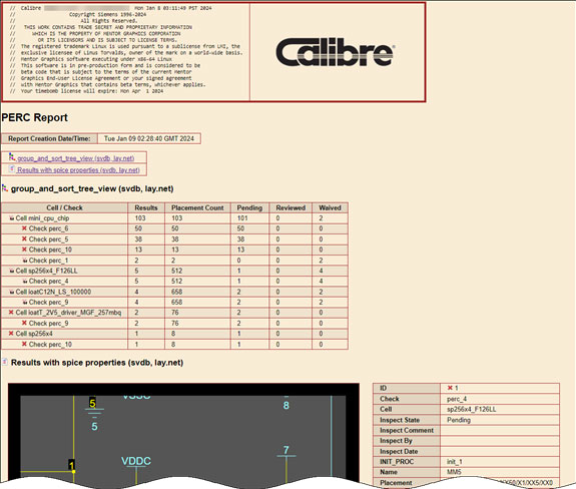 Generate an HTML file to view and share Calibre PERC results 
Use the -report argument in the command line
Page 33
Restricted | © Siemens 2024-04-25 | Siemens Digital Industries Software | Where today meets tomorrow.
P2P debug in Calibre RVE
Run Calibre PERC P2P debug on results within Calibre RVE
Generate new results for debugging
Leverages LDL restart capabilities

With a P2P or LDL database loaded in RVE
Open the PERCP2P dialog box by right-clicking a result and select   LDL Restart > Add selected tests or   LDL Restart > Add selected paths 


Increases P2P debug productivity and improves flow usability
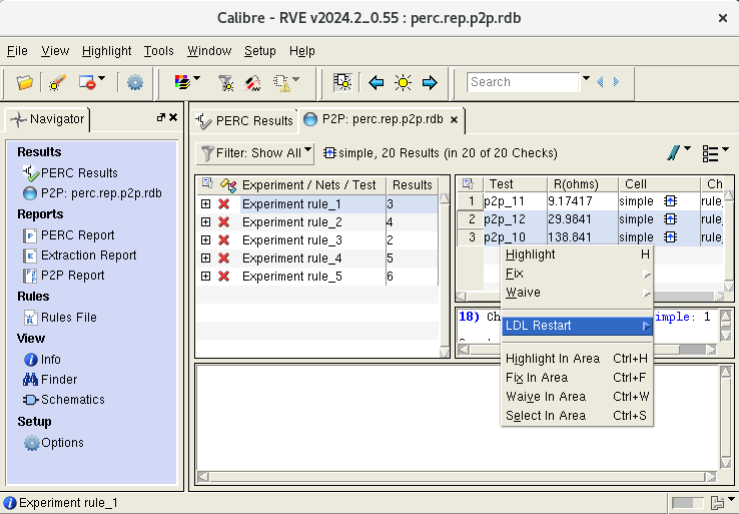 Page 34
Restricted | © Siemens 2024-04-25 | Siemens Digital Industries Software | Where today meets tomorrow.
For More Information
Additional information for these and other Calibre changes can be found in...
Calibre® Release Notes, v2024.2
Standard Verification Rule Format (SVRF) Manual, Calibre® v2024.2
Calibre® PERC User’s Manual, v2024.2
Click to edit Master text styles
Second level
Third level
Fourth level
Fifth level
Sixth level
Seventh level
Eighth level
Ninth level
Page 35
Restricted | © Siemens 2024-04-25 | Siemens Digital Industries Software | Where today meets tomorrow.
Calibre® xRC/xACT/xACT3DRelease Highlightsv2024.2
Restricted | © Siemens 2024-04-25 | Siemens Digital Industries Software | Where today meets tomorrow.
Calibre xRC Update for 2024.2
Click to edit Master text styles
Second level
Third level
Fourth level
Fifth level
Sixth level
Seventh level
Eighth level
Ninth level
Starting 2024.2

PEX IGNORE RESISTANCE MARKER VIA can use same VIA with different marker layers.
 
Example:

PEX IGNORE RESISTANCE MARKER VIA layer1 layer2 marker_layer_a
PEX IGNORE RESISTANCE MARKER VIA layer1 layer2 marker_layer_b
Page 37
Restricted | © Siemens 2024-04-25 | Siemens Digital Industries Software | Where today meets tomorrow.
Calibre xACT 3D Updates for 2024.2
Advanced Modeling Updates
Support for advanced line end threshold models
Support for smarter modeling for intrinsic (grounded) capacitance
Cg
Page 38
Restricted | © Siemens 2024-04-25 | Siemens Digital Industries Software | Where today meets tomorrow.
Calibre Interactive for xACT Update for 2024.2
Calibre xACT and xACT 3D have a way to output resistors and capacitors with a R= or C=
RCNAMED
An optional keyword that causes the R or C value of an intentional device to be replaced with a parameter (“R=value” or “C=value”) in HSPICE, DSPF, or ELDO netlists for R or C devices that have models.
In 2024.2, it is now possible to have a no RC netlist with the RCNAMED option
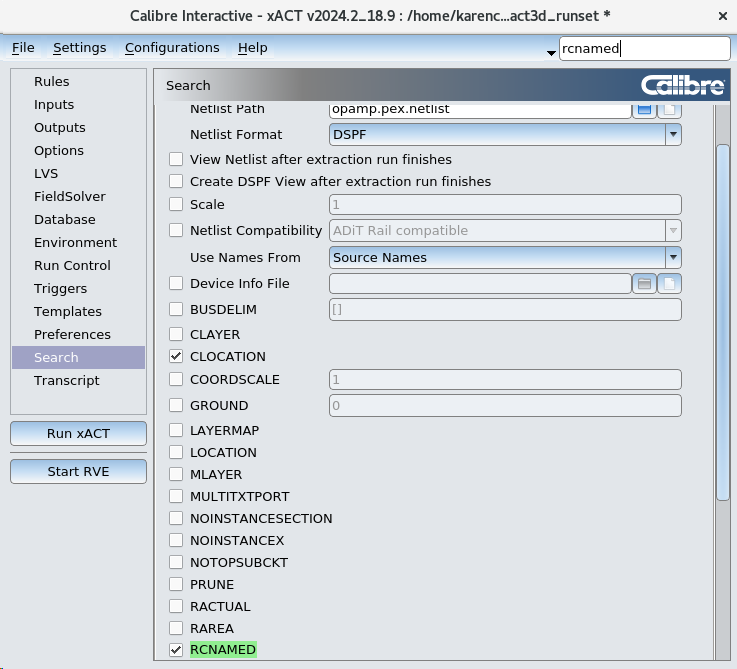 Page 39
Restricted | © Siemens 2024-04-25 | Siemens Digital Industries Software | Where today meets tomorrow.
For More Information
Additional information for these and other Calibre changes can be found in...

Calibre® Release Notes, v2024.2
Standard Verification Rule Format (SVRF) Manual, Calibre® v2024.2
Calibre ® Interactive User’s Manual, v2024.2
Calibre ® xRC User’s Manual, v2024.2
Calibre ® xACT User’s Manual, v2024.2
xCalibrate™ Batch User’s Manual, v2024.2
Click to edit Master text styles
Second level
Third level
Fourth level
Fifth level
Sixth level
Seventh level
Eighth level
Ninth level
Page 40
Restricted | © Siemens 2024-04-25 | Siemens Digital Industries Software | Where today meets tomorrow.
Calibre®  Interfaces (RVE/CI)  Release Highlightsv2024.2
Restricted | © Siemens 2024-04-25 | Siemens Digital Industries Software | Where today meets tomorrow.
Run nmLVS Recon Modes Right from Calibre RVE
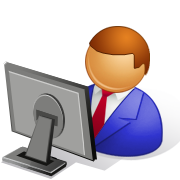 Reduce Debug Iteration Cycle Time
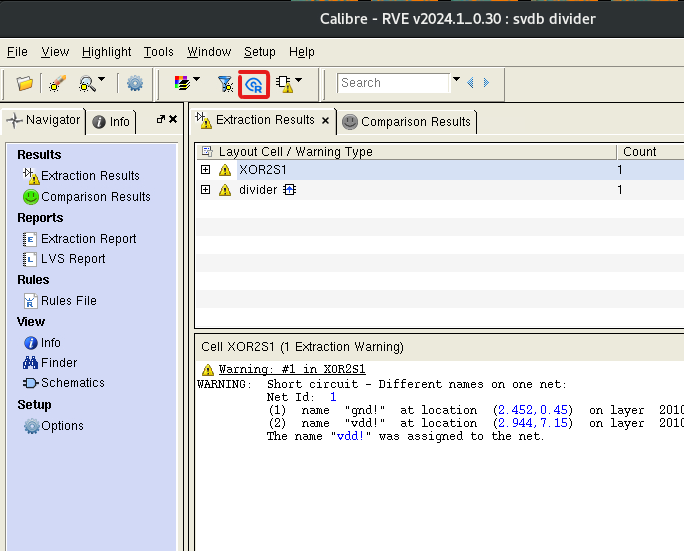 SVDB
Calibre nmLVS Recon dramatically reduces overall verification cycle time by allowing designers to focus on specific types of high-impact LVS violations, and fix them earlier and faster.

Calibre RVE LVS now supports setting up and running Recon modes (SI, ERC, Softchk) without leaving the debug environment. 
Conveniently and quickly iterate your early design verification debug
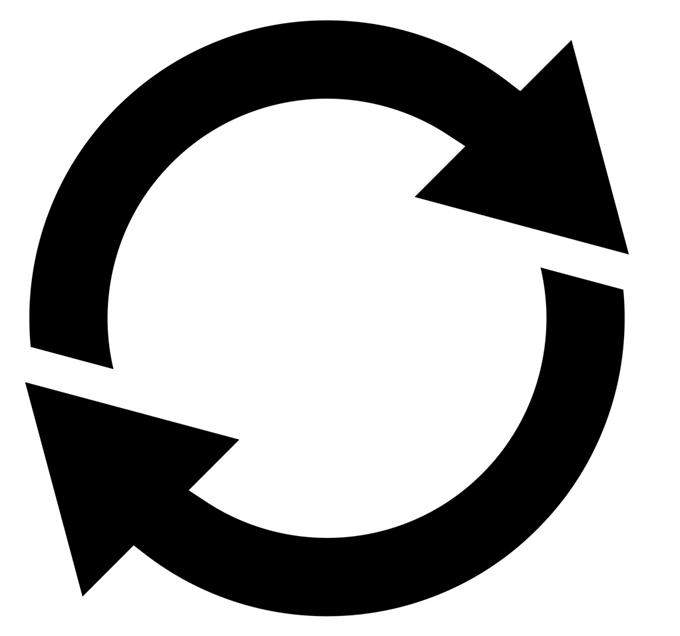 Invoke LVSRecon GUI
Recon SI/ERC/SoftChk
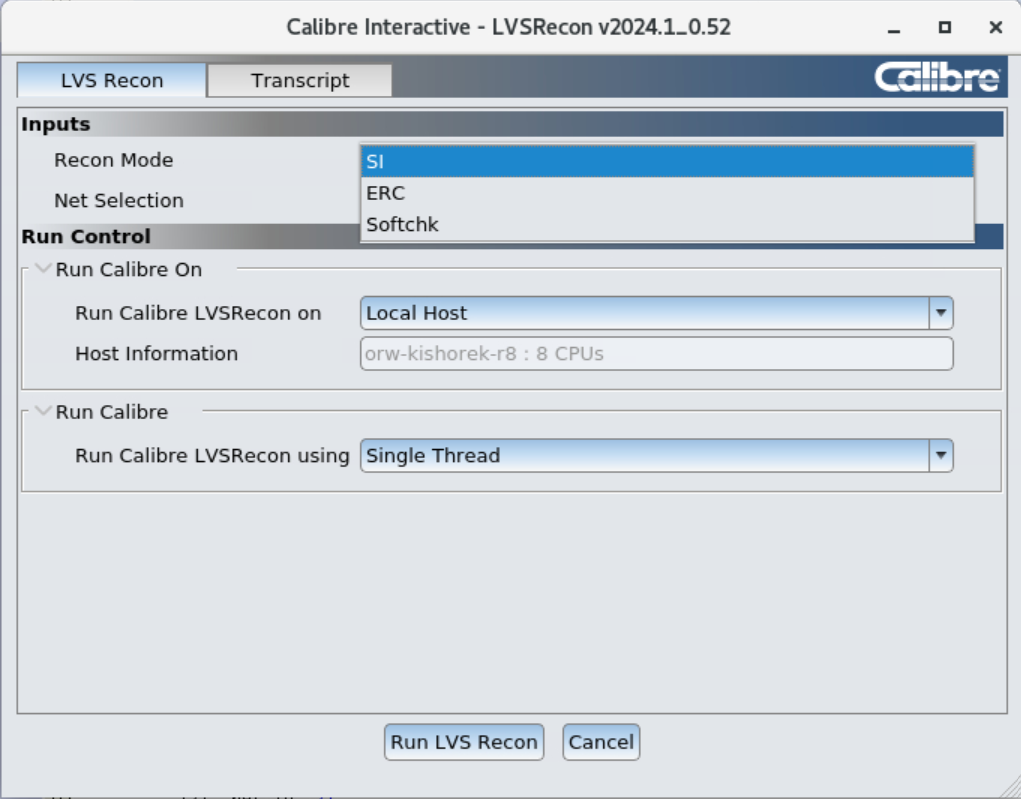 Recon SI/ERC/SoftChk
Page 42
Restricted | © Siemens 2024-04-25 | Siemens Digital Industries Software | Where today meets tomorrow.
Perform ERC Find Path Analysis in RVE LVS
Improved ERC Debug with an LVS-specific Path Finder
New RVE LVS Finder option “ERC Find Path” finds paths between two coordinate locations and nets
Interactively select coordinates in the layout and use the Finder Filters to specify devices and layers that make up the path
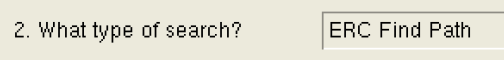 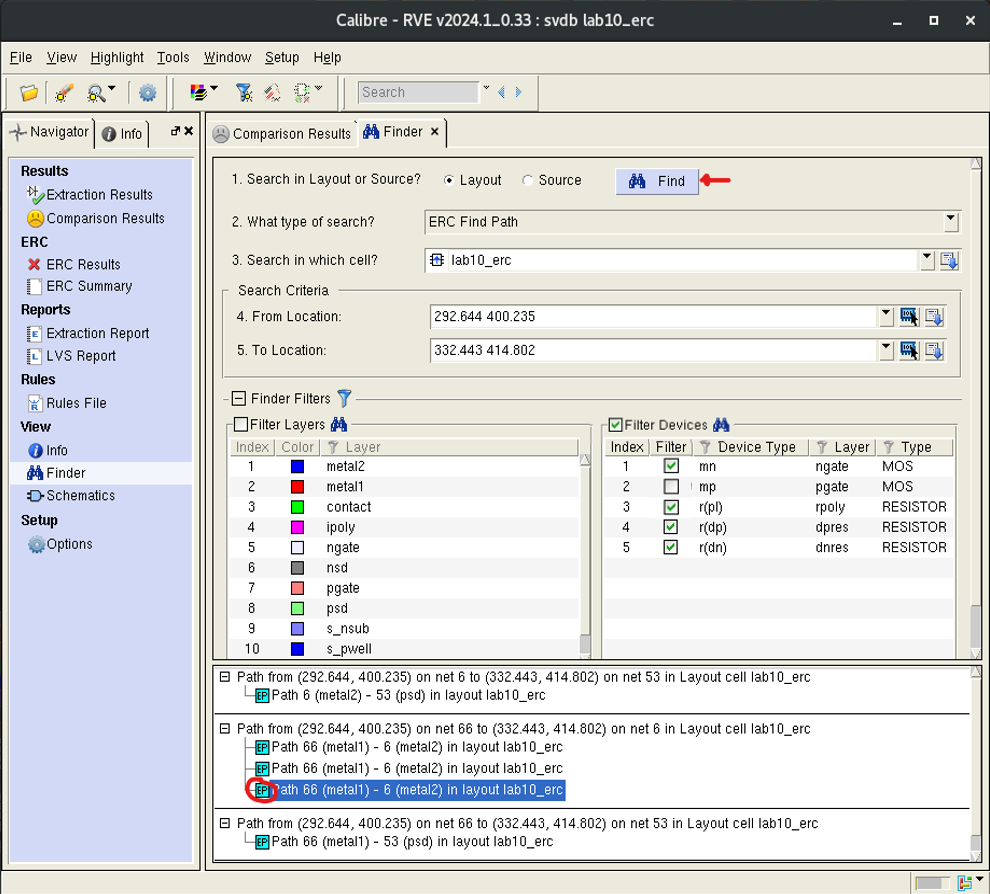 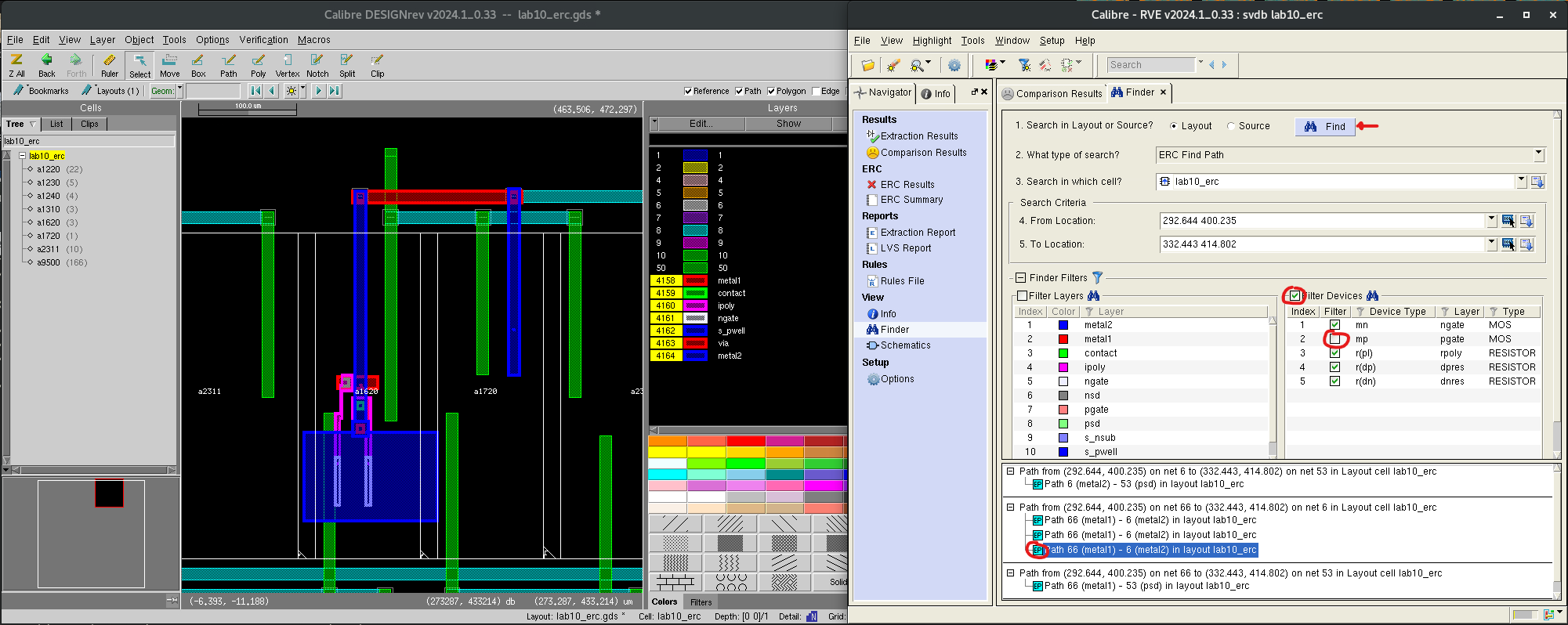 Page 43
Restricted | © Siemens 2024-04-25 | Siemens Digital Industries Software | Where today meets tomorrow.
Polygon Grouping Support in RVE LVS
Improved LVS Softchk Debug
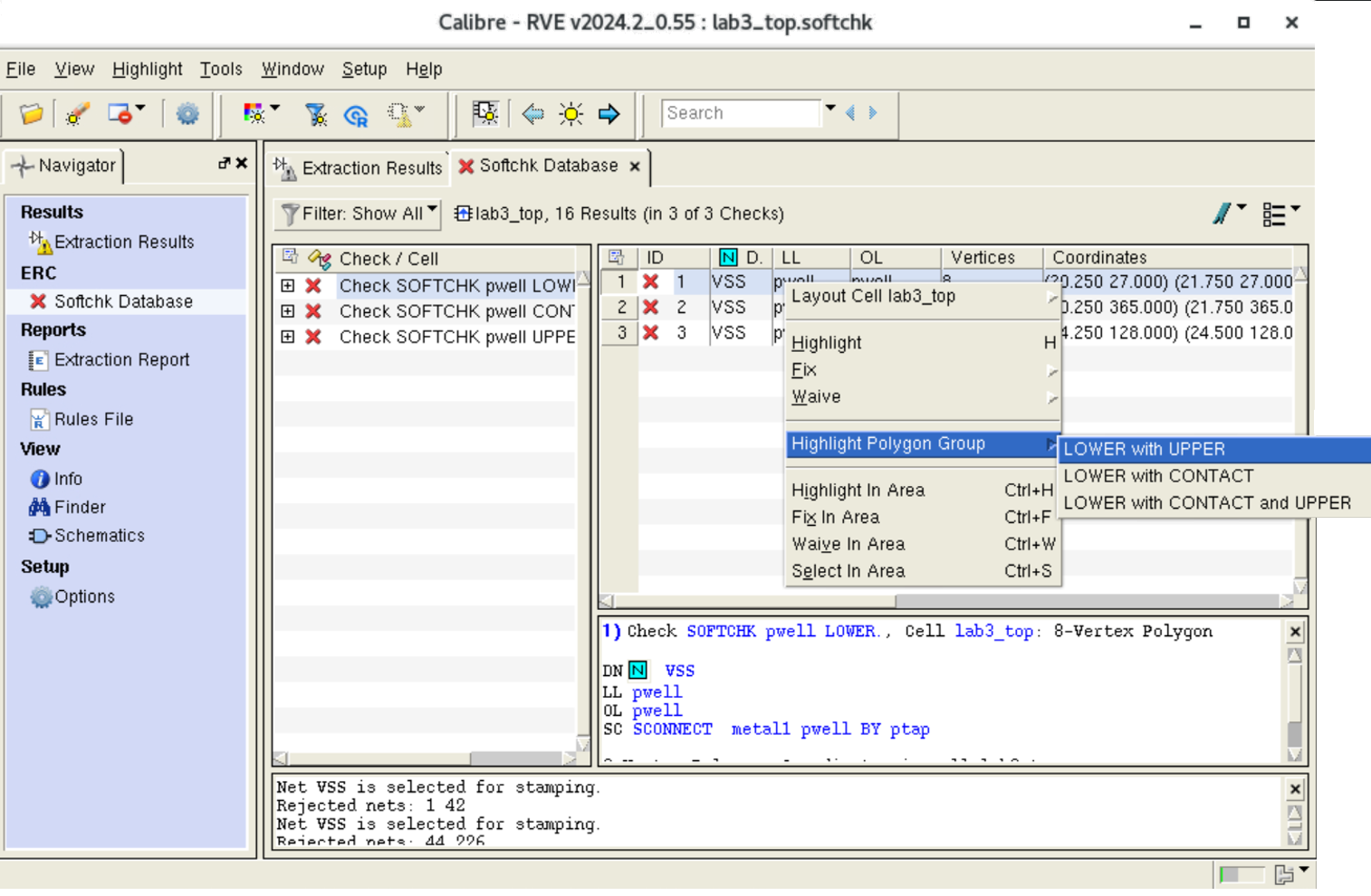 No more tedious manual polygon grouping and highlighting when debugging nmLVS soft connection violations. 

RVE allows designers to highlight result specific polygon group categories:
LOWER with UPPER
LOWER with CONACT
LOWER with CONTACT and UPPER
Page 44
Restricted | © Siemens 2024-04-25 | Siemens Digital Industries Software | Where today meets tomorrow.
Generate DSPF View with Calibre Interactive Run
No need to manually create DSPF view anymore
Calibre Interactive xRC/xACT GUIs allow designers to take advantage of DSPF View through new options to automatically generate and view the netlist after extraction

DSPF View advantages: 
Smaller in size 
More flexible and easily modified in debugging and analysis flows

User can generate DSPF View as a part of Calibre Interactive Run with a simple check box
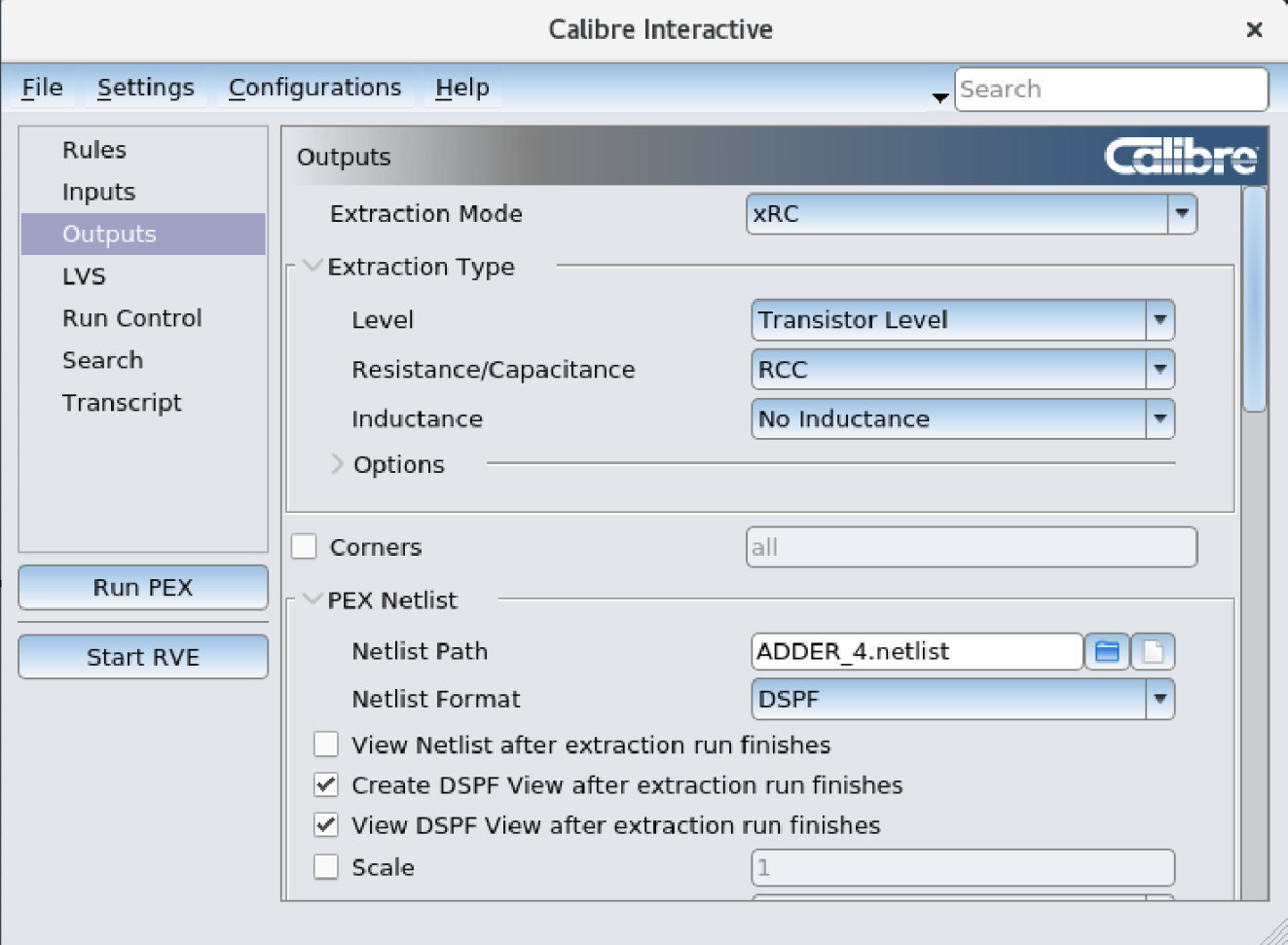 DSPF : Detailed Standard Parasitic Format
Page 45
Restricted | © Siemens 2024-04-25 | Siemens Digital Industries Software | Where today meets tomorrow.
RVE now supports HTML Reporting for PERC Topological Results
Better collaborative debugging:
Create customized reports that fit your team's debug process

Ranging from overview/summary reports to detailed result level reporting with schematic snapshotting

View & share reports easily


Easily archive your results
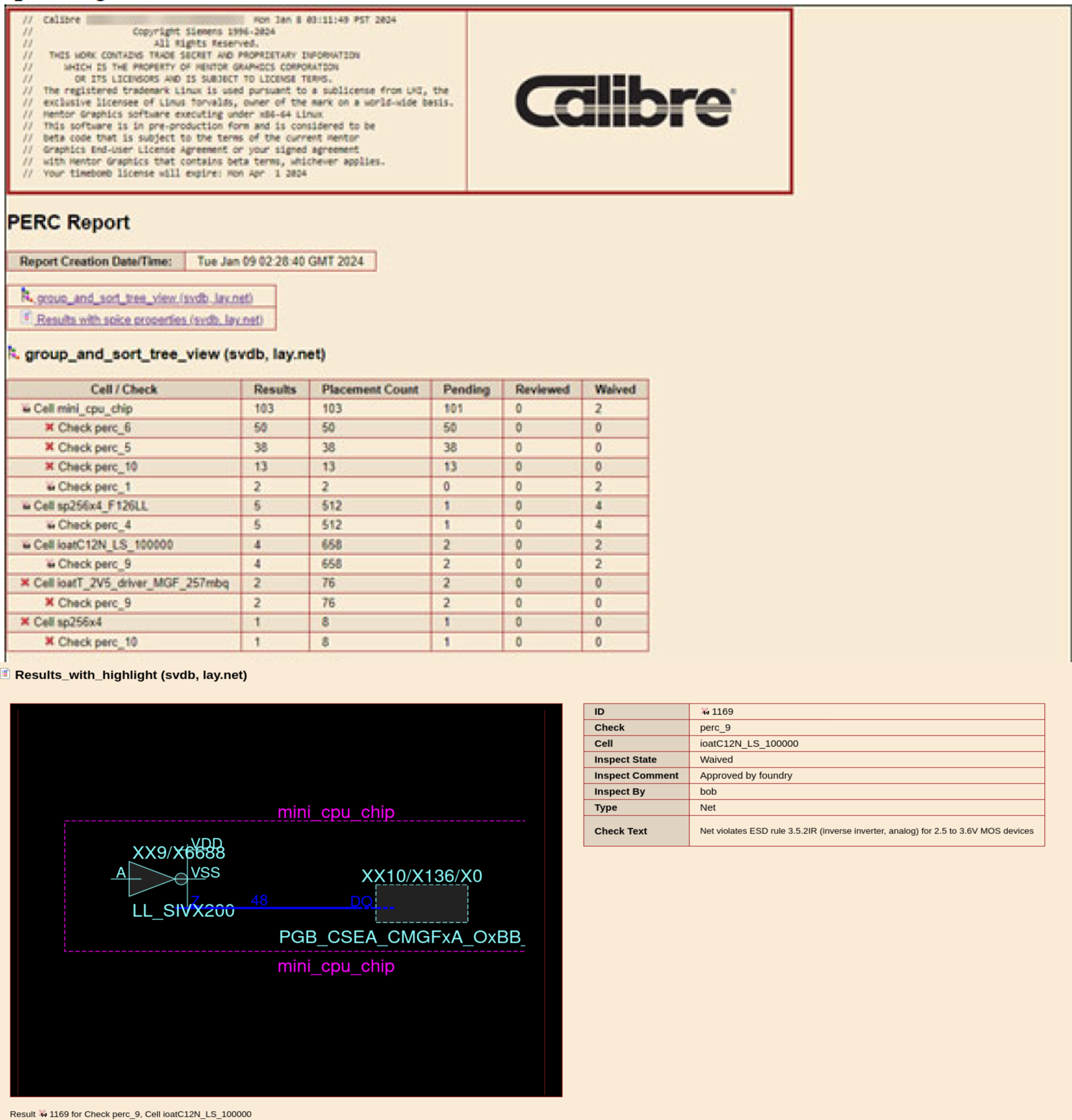 Page 46
Restricted | © Siemens 2024-04-25 | Siemens Digital Industries Software | Where today meets tomorrow.
Get Debug Data for PERC P2P Results in RVE
RVE lets you run PERC LDL Restart Flow on select checks right from the GUI
Click to edit Master text styles
Second level
Third level
Fourth level
Fifth level
Sixth level
Seventh level
Eighth level
Ninth level
Increased PERC debug productivity and improved usability

No need to leave RVE GUI or run scripts to get polygon current density and resistance contribution data
Added debug data for select violations in new tab
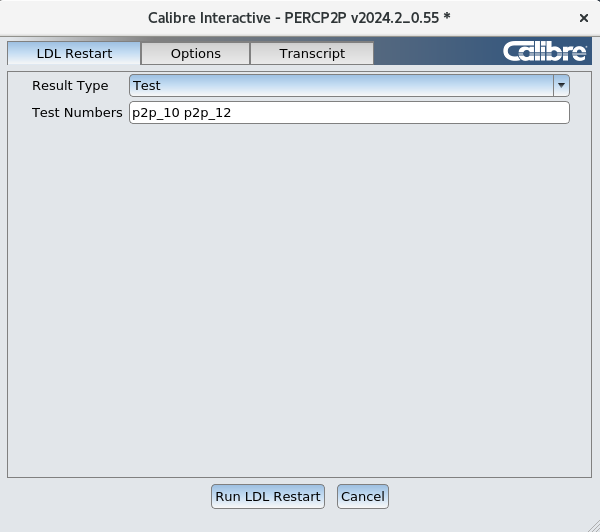 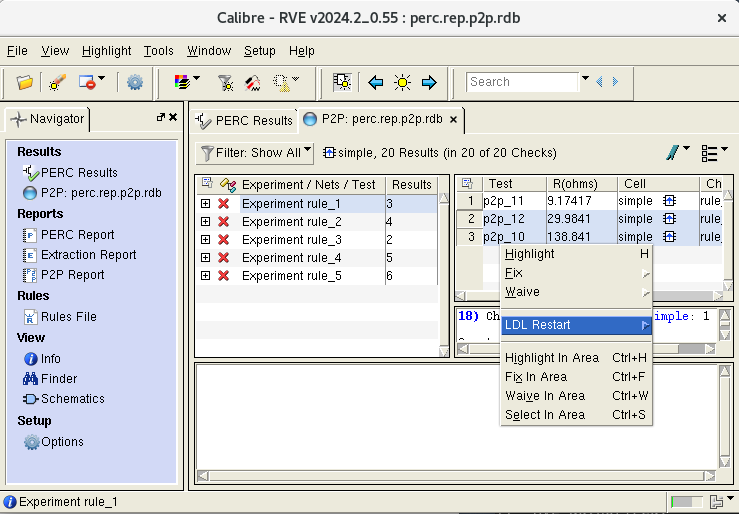 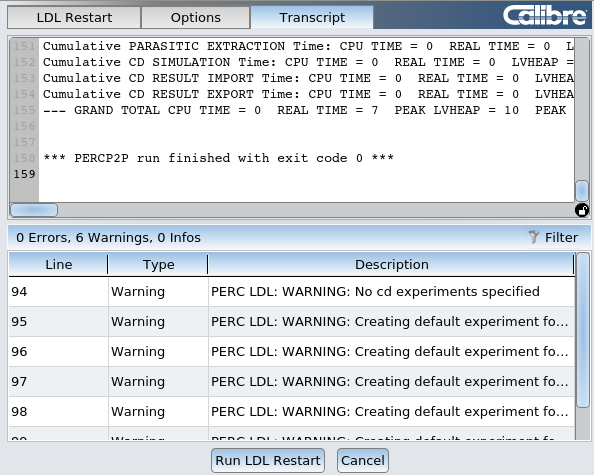 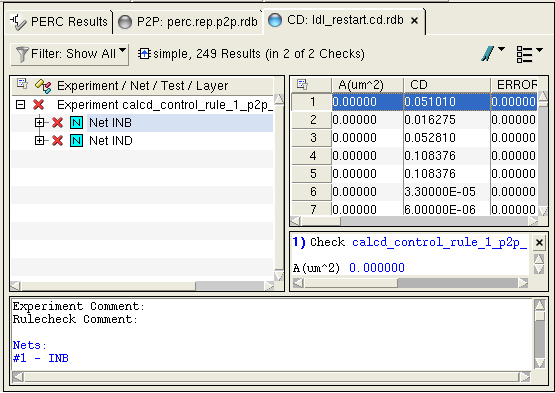 Page 47
Restricted | © Siemens 2024-04-25 | Siemens Digital Industries Software | Where today meets tomorrow.
Find keywords in results text faster with the enhancedRVE Search Bar
Added layer of filter to your searches in 
RVE Search menu
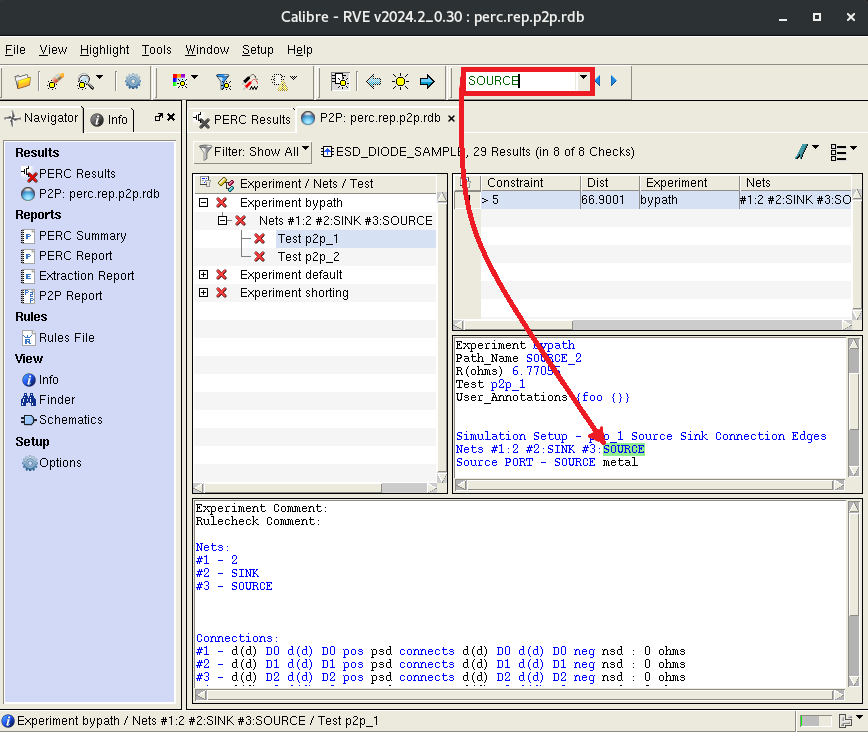 Quickly find result info, even if it’s hidden deep within the extensive Results data
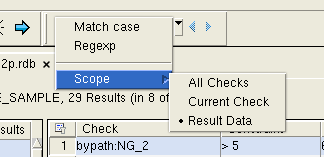 Page 48
Restricted | © Siemens 2024-04-25 | Siemens Digital Industries Software | Where today meets tomorrow.
Calibre Interactive xACT GUI option for achieving faster extraction
Perform faster simulation with netlist reduction using MaxDegree-Auto feature via CI GUI
“MaxDegree” is used to specify node degree to exclude certain nodes with dense R connectivity from elimination

“Auto” MaxDegree provides users with a pre-set optimum value for netlist node elimination

Achieve additional ~25% netlist reduction in xACT transistor to produce a smaller netlist 

Smaller the netlist, faster the simulation!
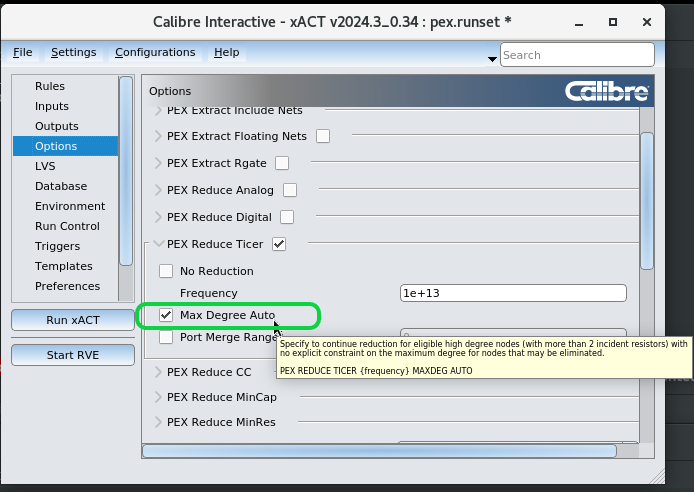 Backend SVRF Command: PEX REDUCE TICER frequency [PORTMERGE [range]] [MAXDEG [Value | Auto]]
Page 49
Restricted | © Siemens 2024-04-25 | Siemens Digital Industries Software | Where today meets tomorrow.
Extract DEFINES & VARIABLES from your Rule File into the Calibre Interactive Configuration Editor
No need to manually create defines and variables from scratch
Create Calibre Interactive configurations very quickly

Drag and drop extracted DEFINEs and VARIABLEs into your configuration
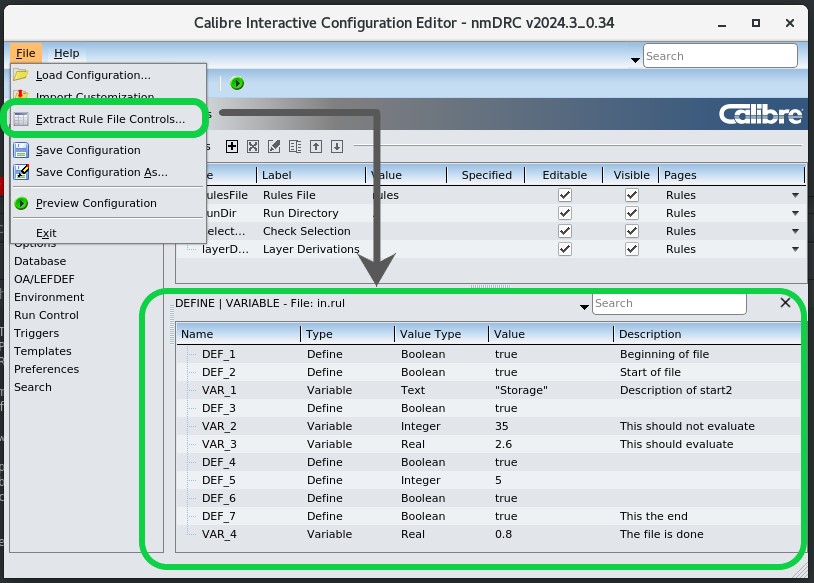 Page 50
Restricted | © Siemens 2024-04-25 | Siemens Digital Industries Software | Where today meets tomorrow.
For More Information
Additional information for these and other Calibre changes can be found in...
Calibre® Release Notes, v2024.2
Calibre ® RVE User’s Manual, v2024.2
Calibre ® Interactive User’s Manual, v2024.2
Click to edit Master text styles
Second level
Third level
Fourth level
Fifth level
Sixth level
Seventh level
Eighth level
Ninth level
Page 51
Restricted | © Siemens 2024-04-25 | Siemens Digital Industries Software | Where today meets tomorrow.
Thank you
Restricted | © Siemens 2024-04-25 | Siemens Digital Industries Software | Where today meets tomorrow.